Field trip Guidelines
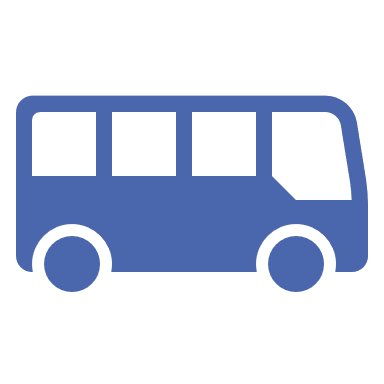 Glendale Community College
[Speaker Notes: Are your classroom colors different than what you see in this template? That’s OK! Click on Design -> Variants (the down arrow) -> Pick the color scheme that works for you!

Feel free to change any “You will…” and “I will…” statements to ensure they align with your classroom procedures and rules!]
Instructors must know
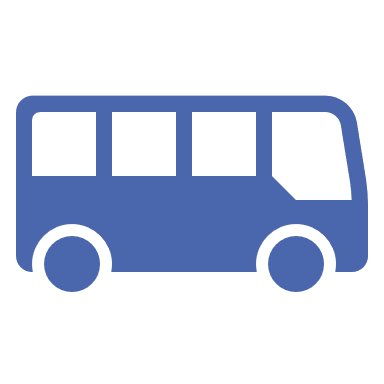 Instructors must know
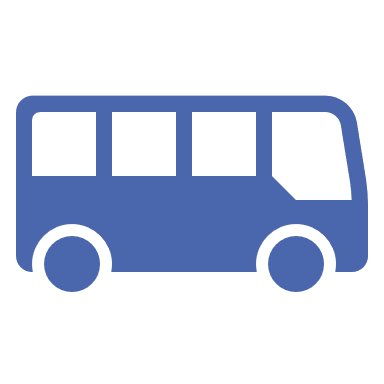 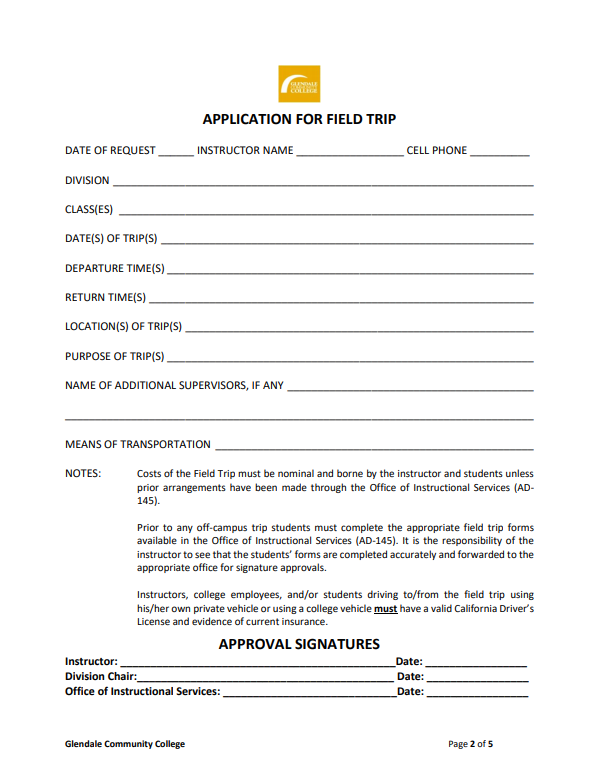 This form is to be completed by the instructor.
Instructor need to:
Print out the form/packet pages 1-5.
Fill out the form pages 2,3, and 5.
Make copies of the packet (pages 1-5)  once filled. 
Hand out the packet to students attending the field trip. 
Have all students fill out their portion of the form.
Take the completed packet to the Duplicating Office and order two copies of the completed packets. 
Original 	turn in with application 
1St copy for instructor to take to the field trip.
2nd copy to be given to the student.
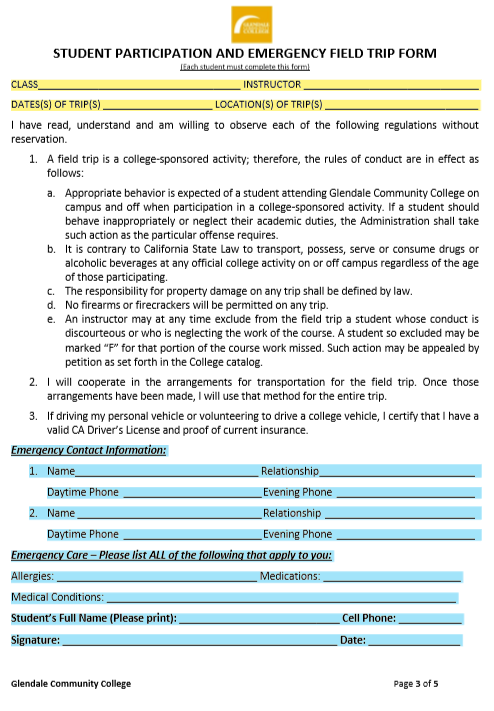 To be fill by instructor
Students cannot list themselves as an emergency contact

Students fills this part out. Write “N/A” if it does not apply to you and sign.
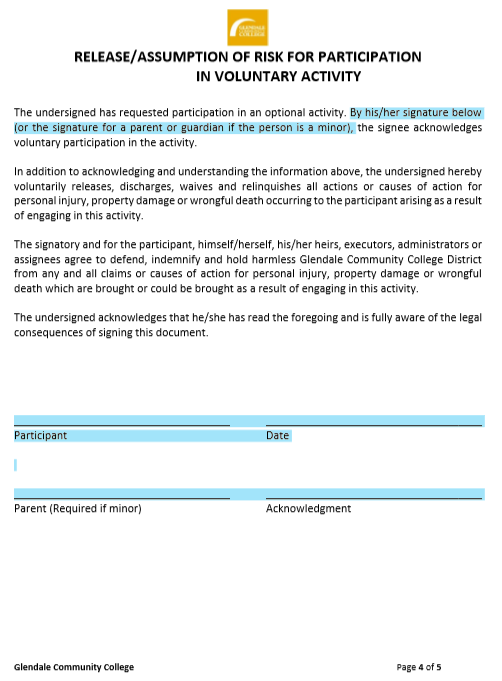 All students must fill this page out
If student is under 18 years old, student and guardian must sign the form. 

If students is 18 years old or over write - “ N/A- over 18 years old” on the bottom of the page.
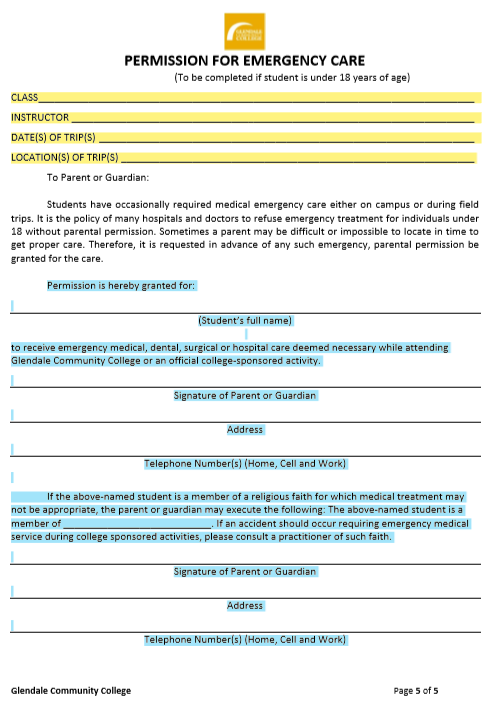 To be fill by instructor
All students must fill this page out
If student is 18 years old or over write - “ N/A- over 18 years old” on the top of the page. 


If students is under 18 years old, student and guardian must sign the form.